Тектонічні структури, рельєф, корисні копалини Південної Америки
Бартош Є.М.
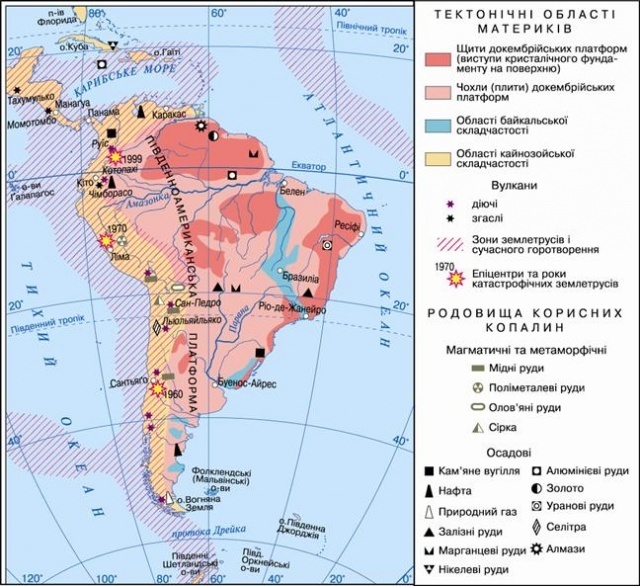 Утворення Анд
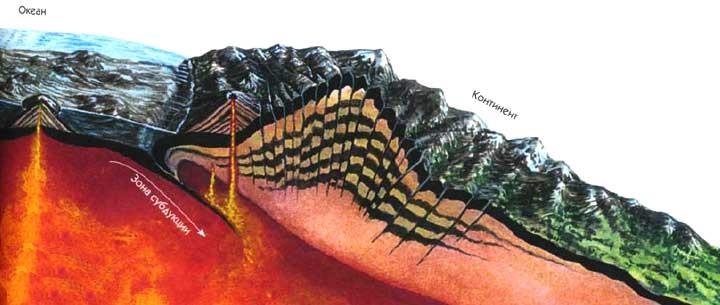 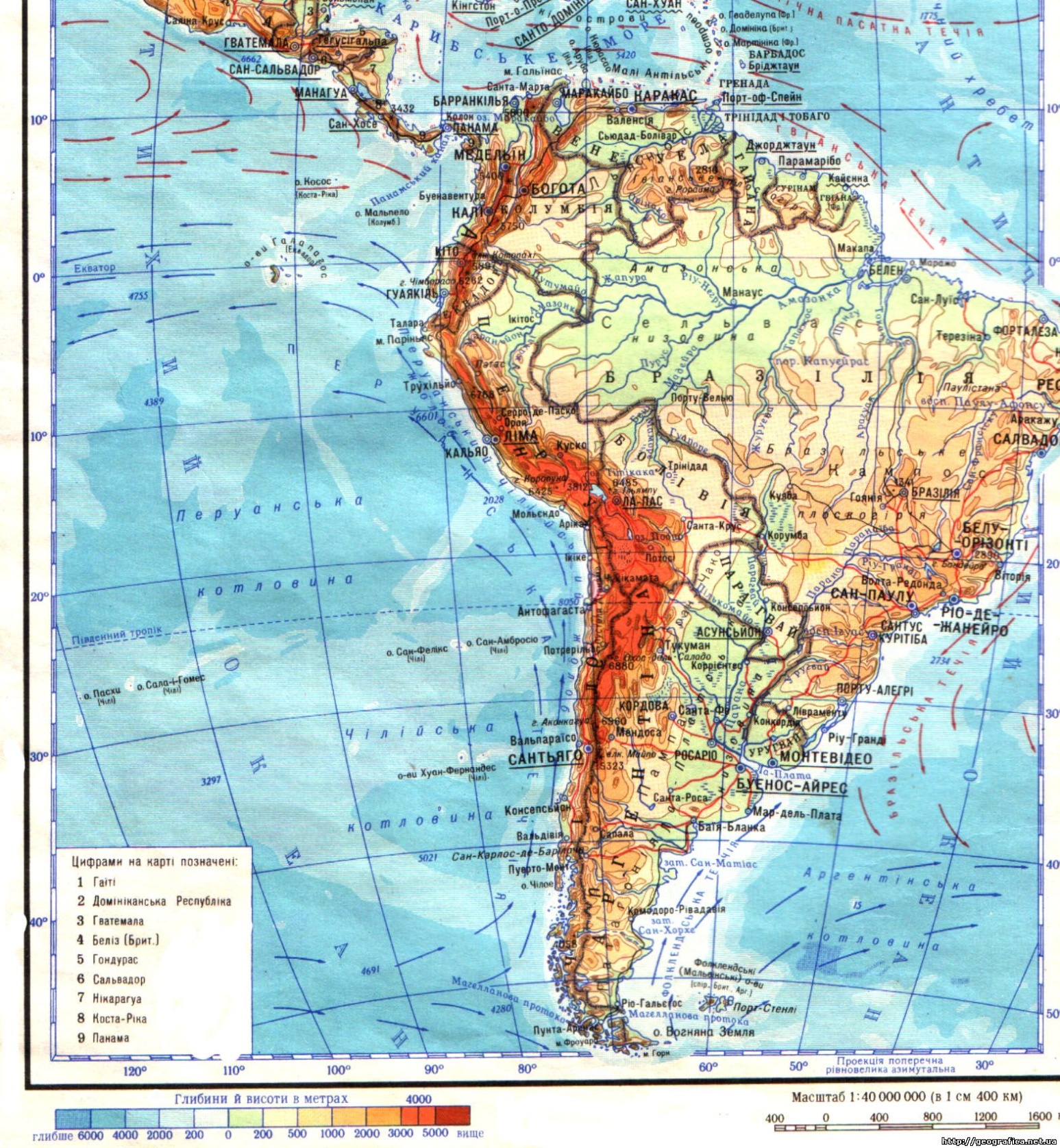 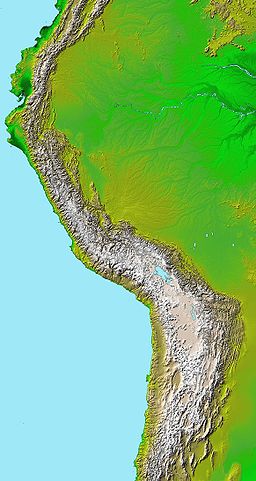 Анди на
рельєфній та 
фізичній карті
Анди – потужна гірська країна
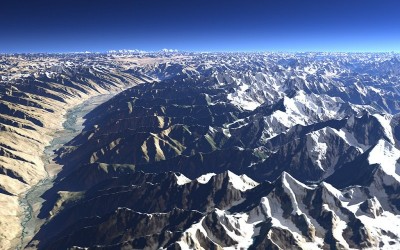 Анди – молоді гори
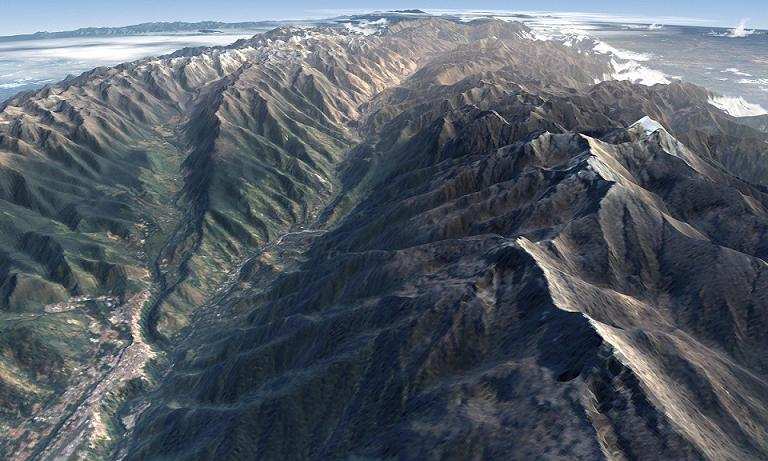 Альтиплано – «високі» рівнини
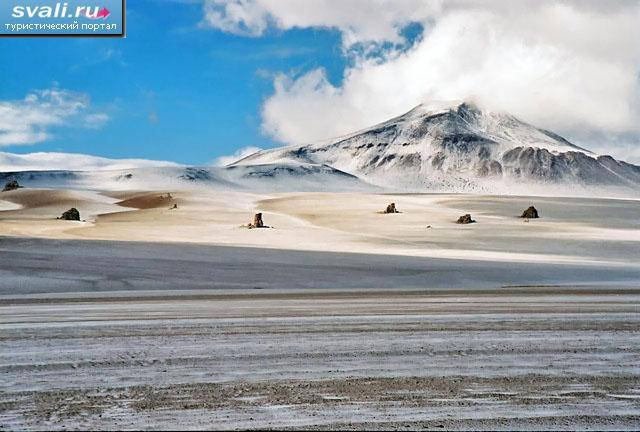 Вулкани
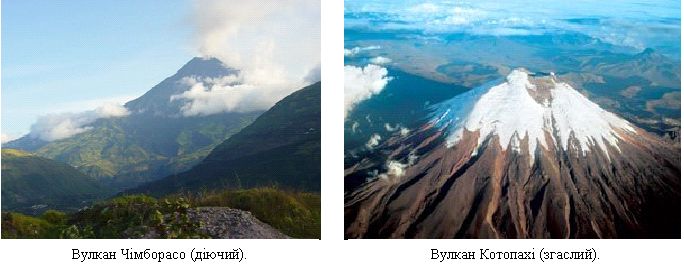 Вулкан Чимборасо
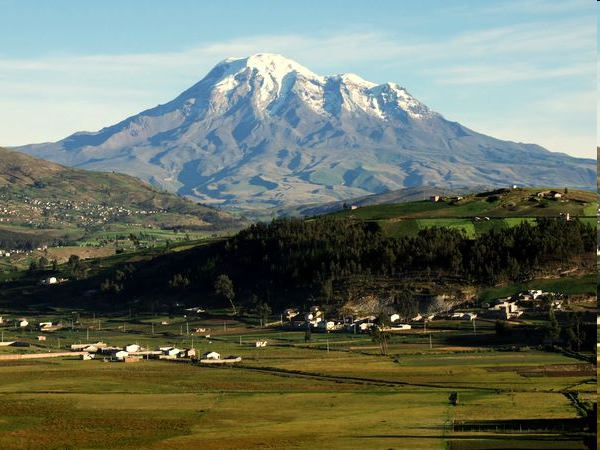 Вулкан Сан-Педро
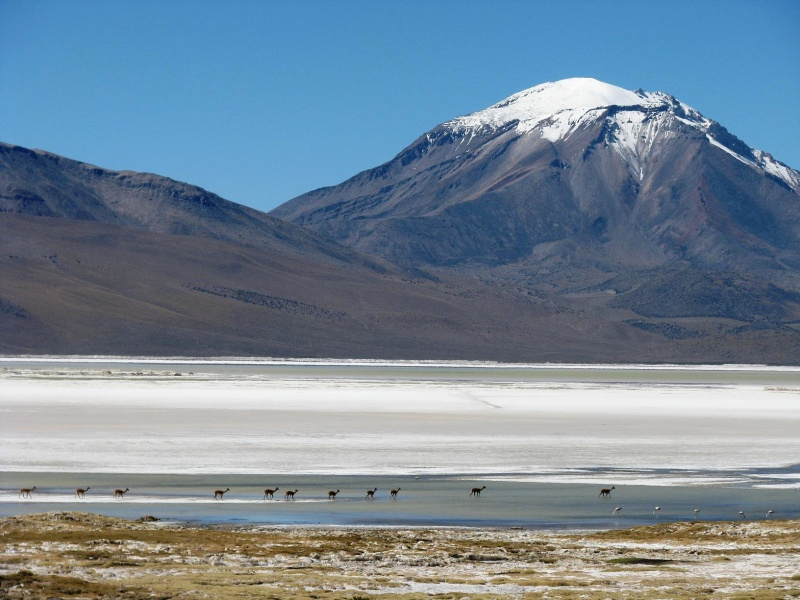 Вулкан Ласкар
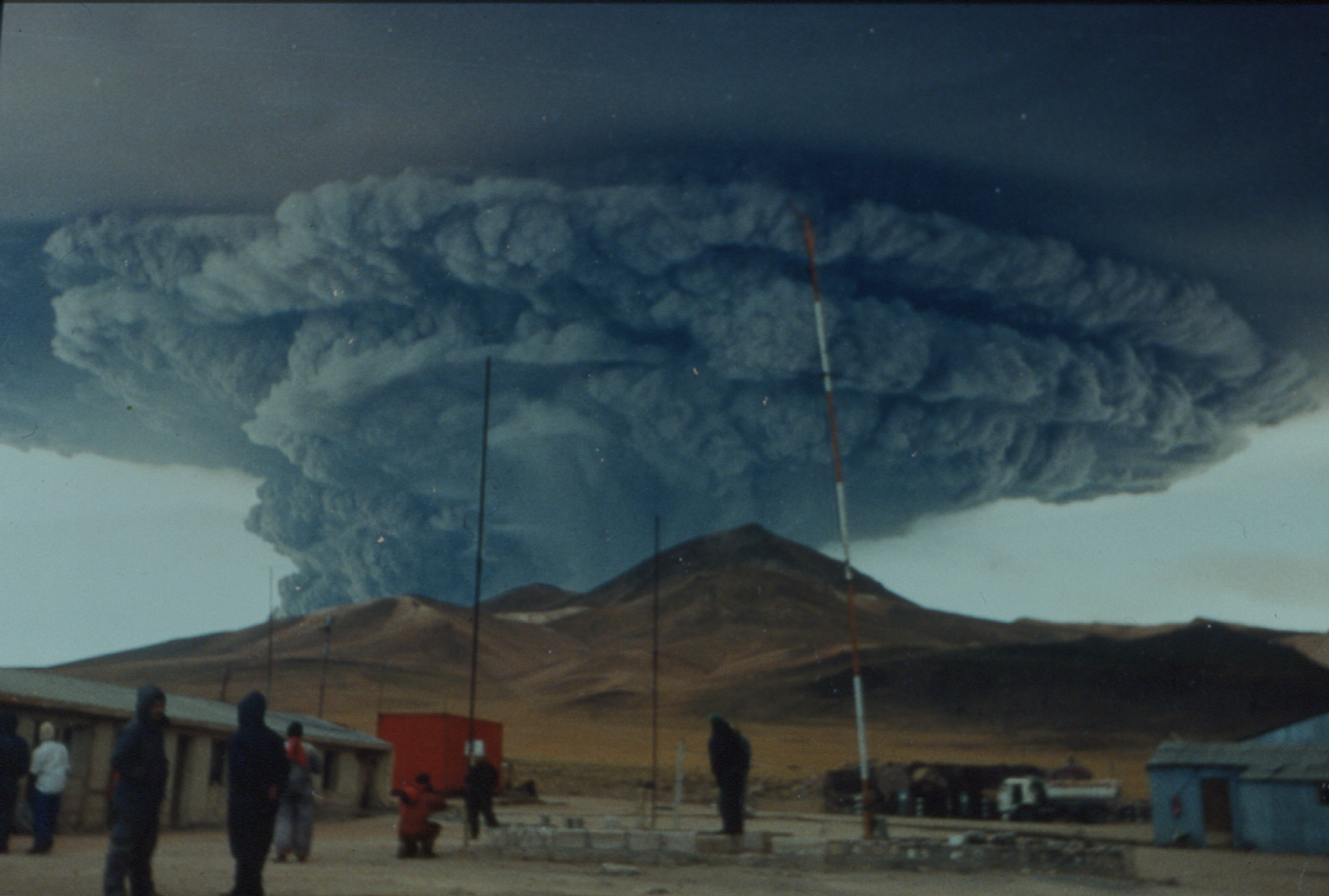 Вулкан Льюльяльяко
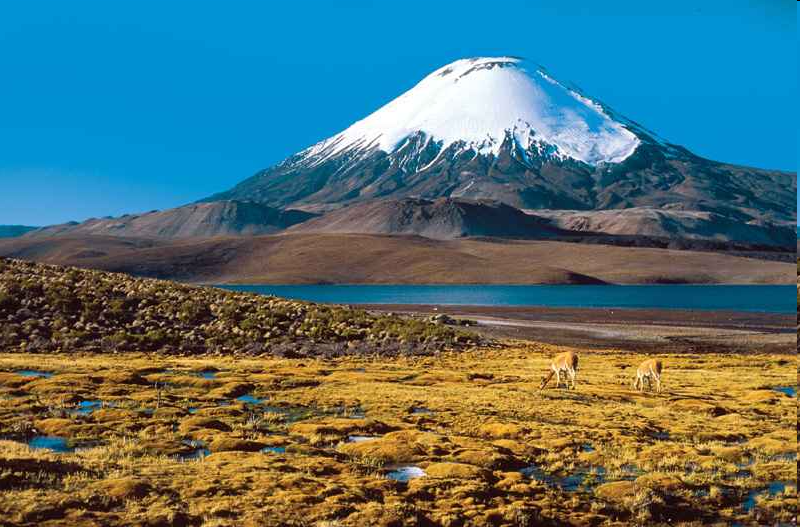 Аконкагуа
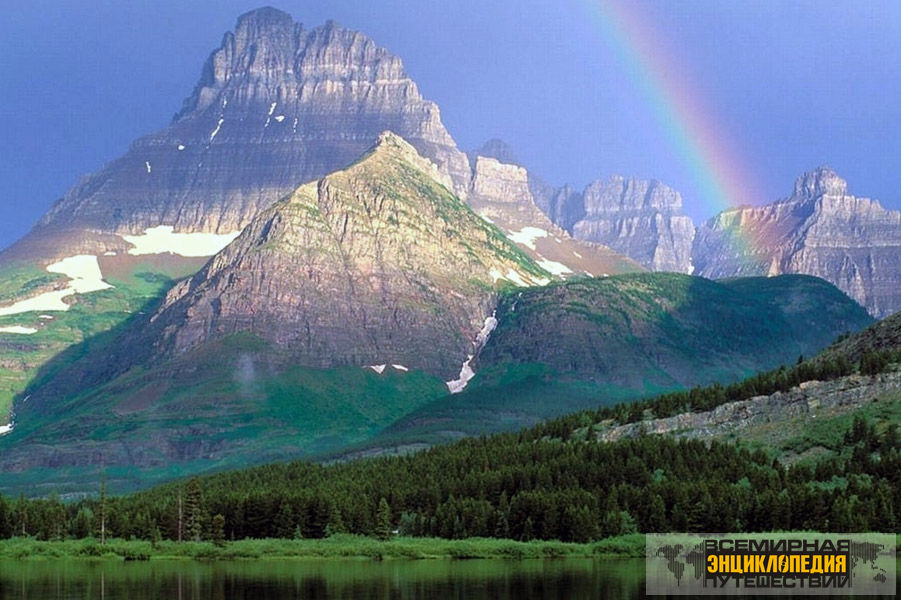 Акокагуа
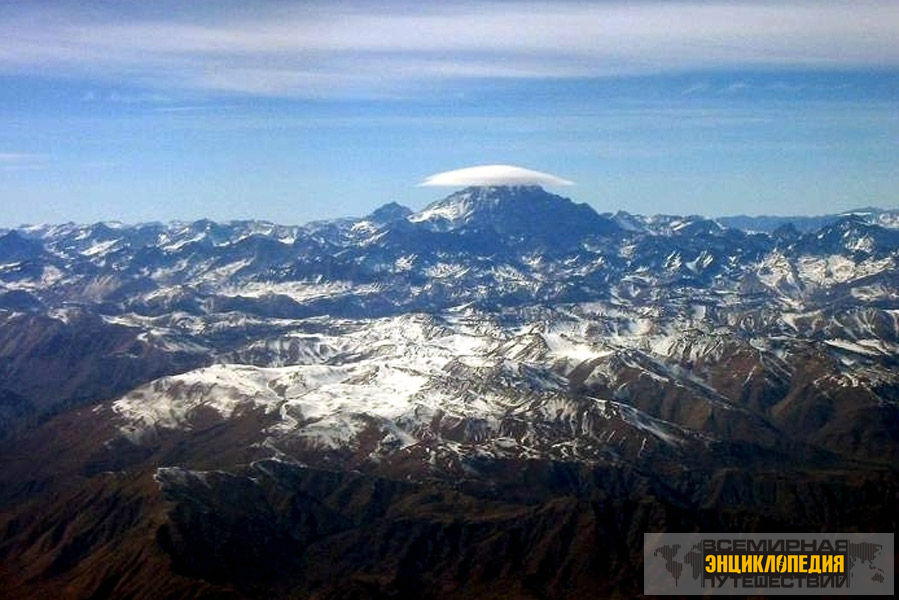 Амазонська низовина
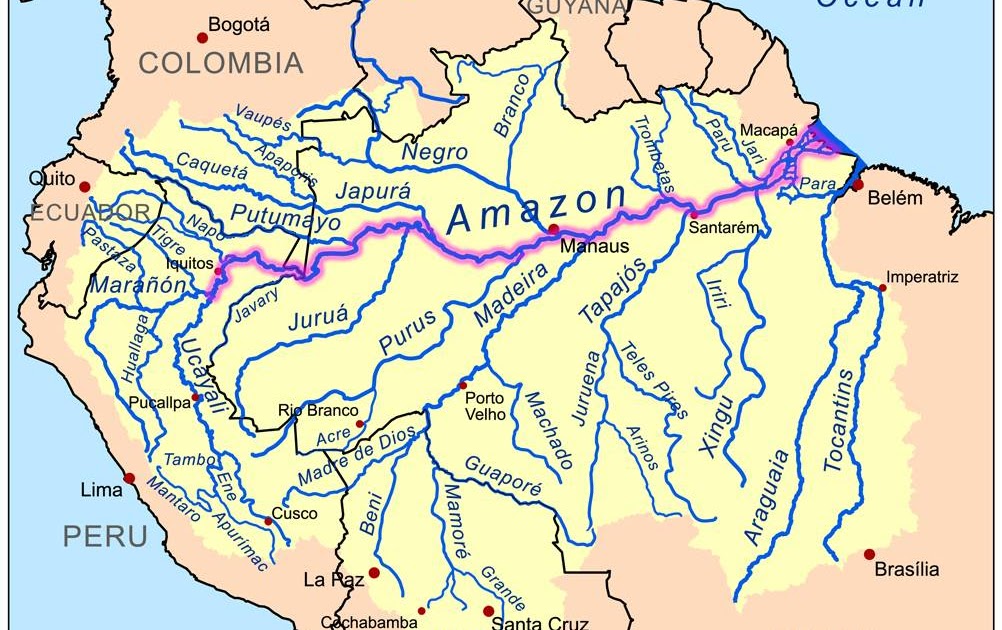 Басейн Амазонки
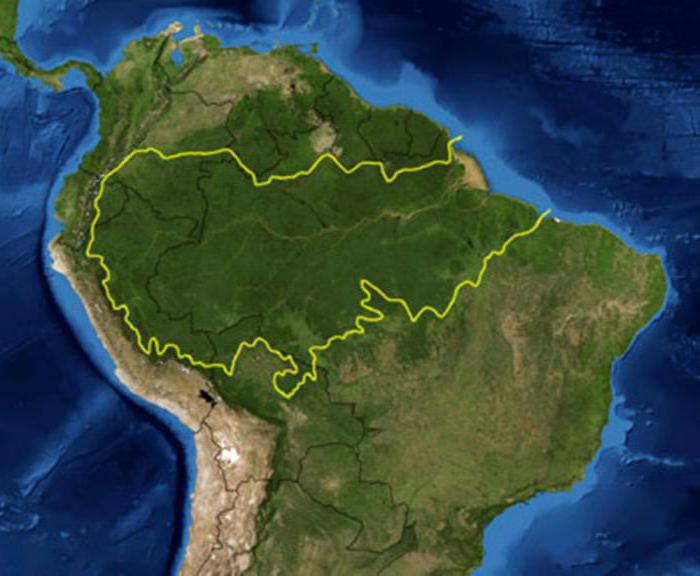 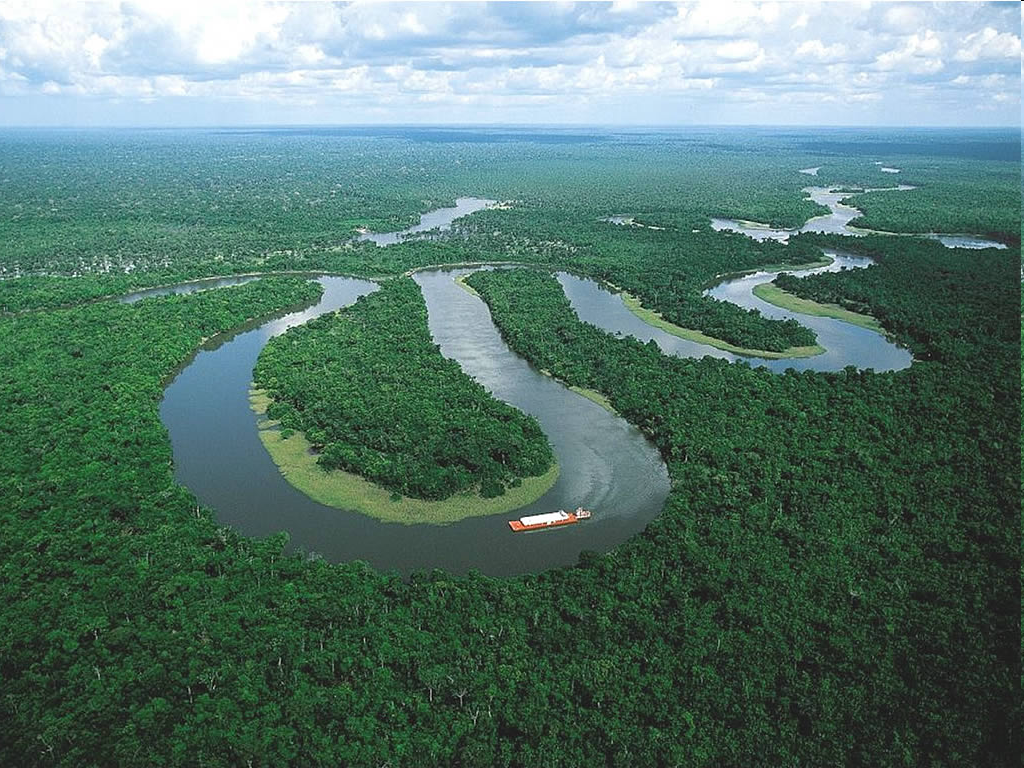 Амазонська низовина
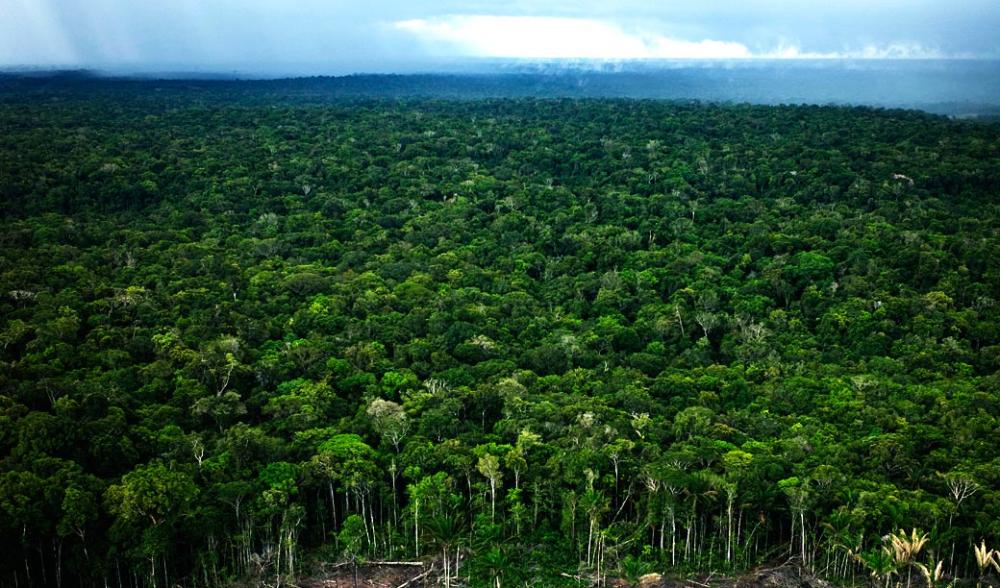 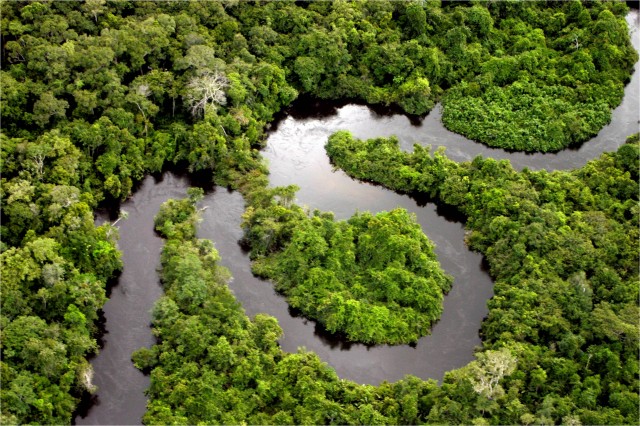 Орінокська низовина
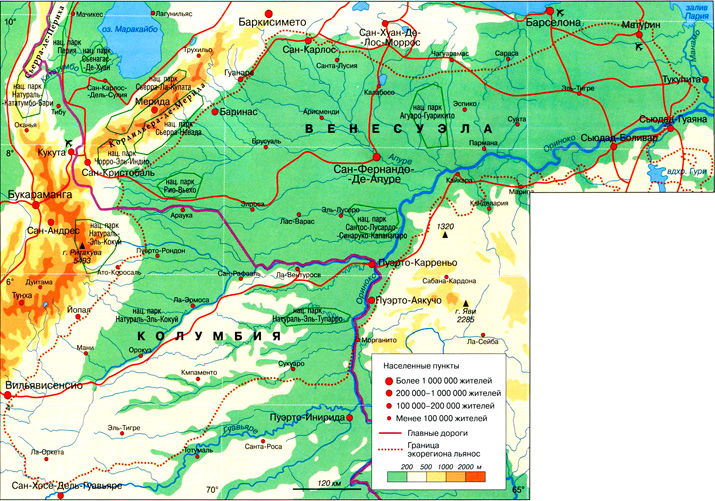 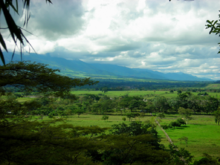 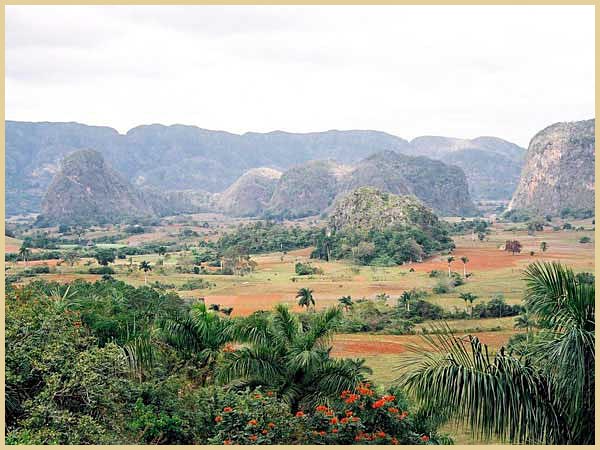 Орінокська низовина
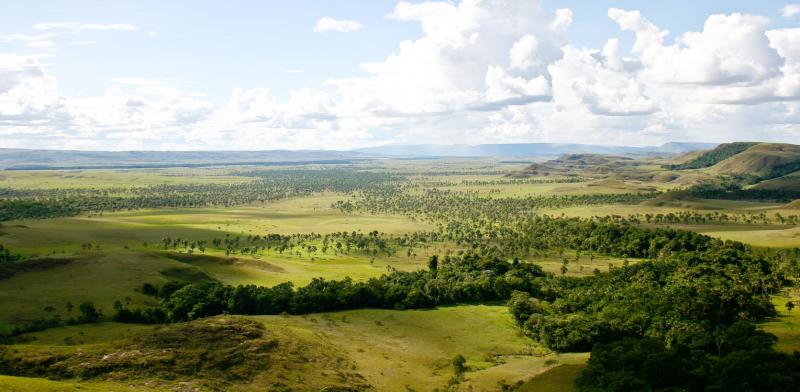 Орінокська низовина
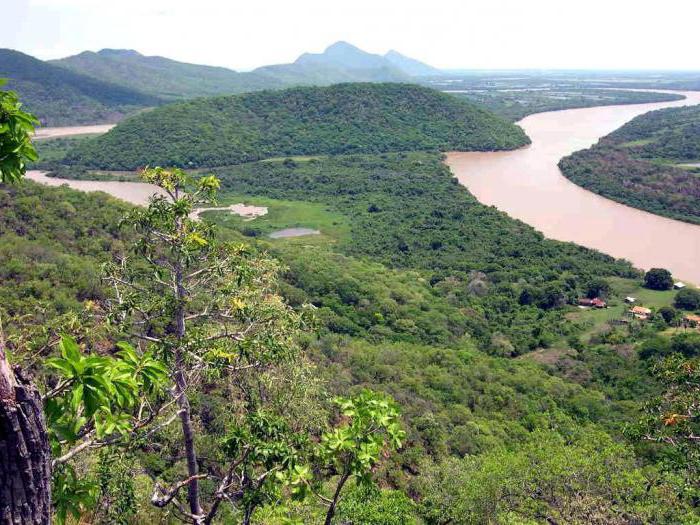 Ла-Платська низовина
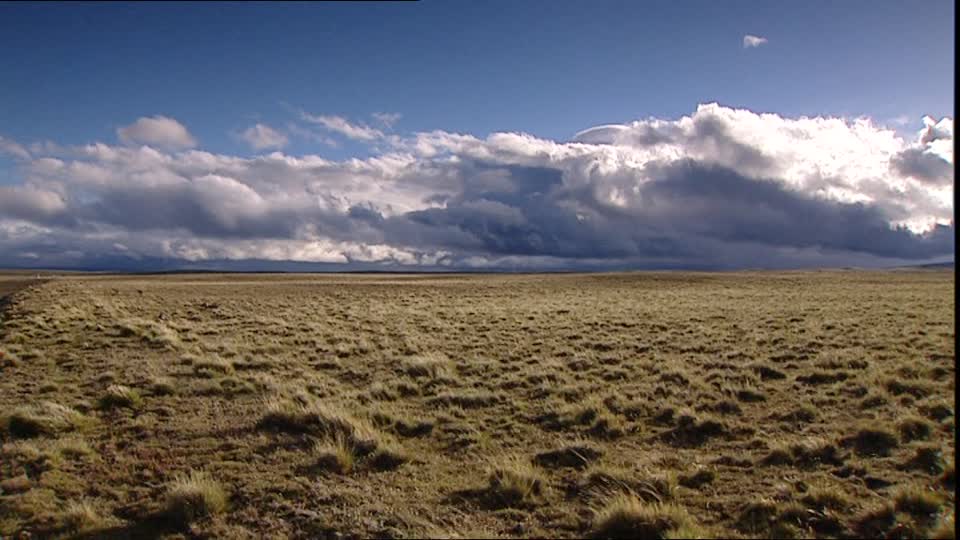 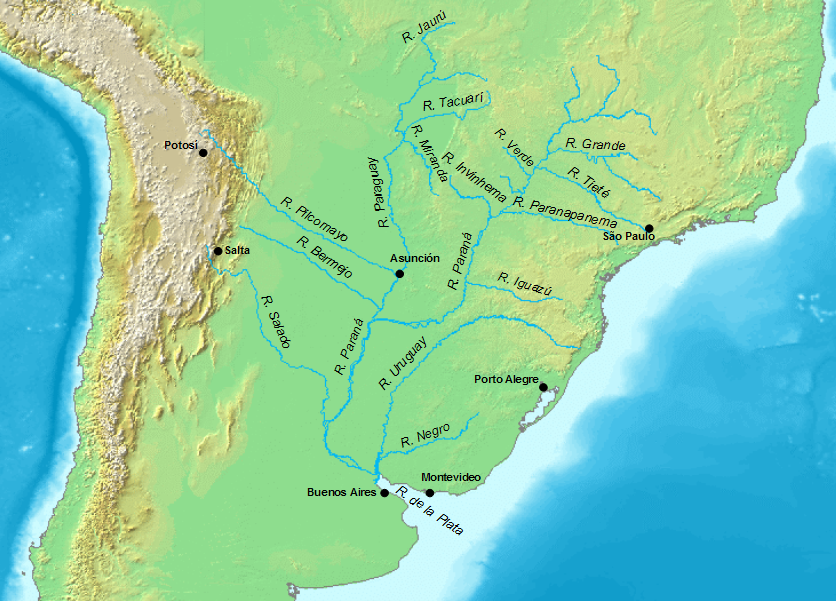 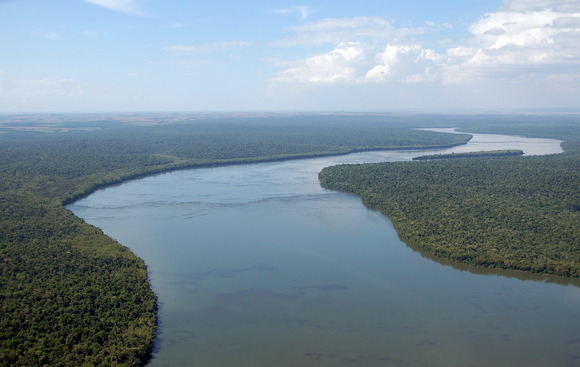 Ла-Платська низовина
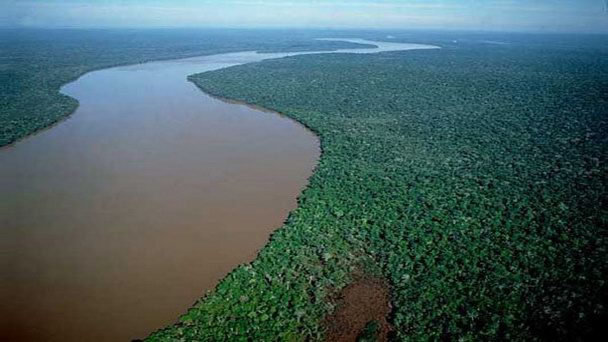 Гвіанське плоскогір'я
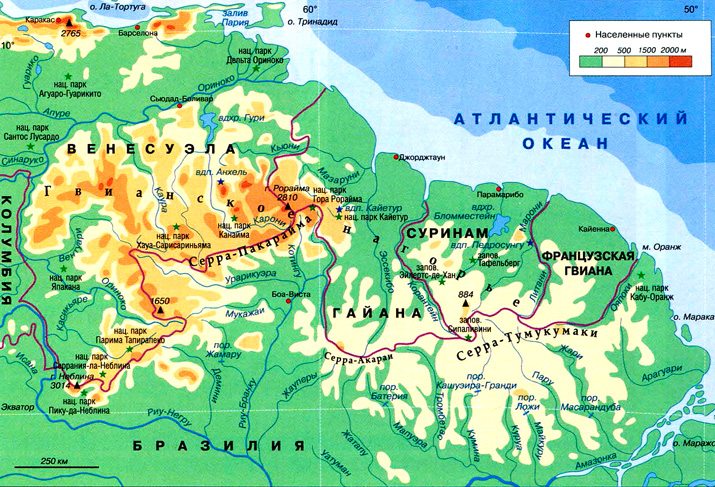 Гвіанське плоскогір'я
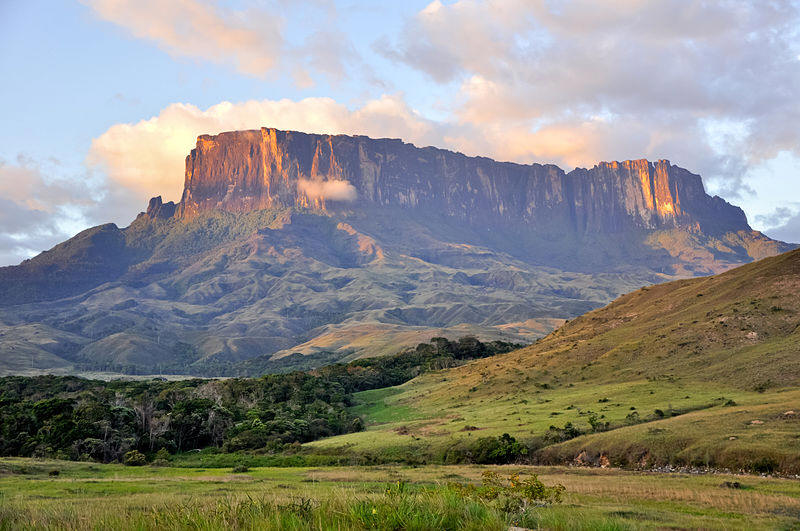 Гвіанське плоскогір'я
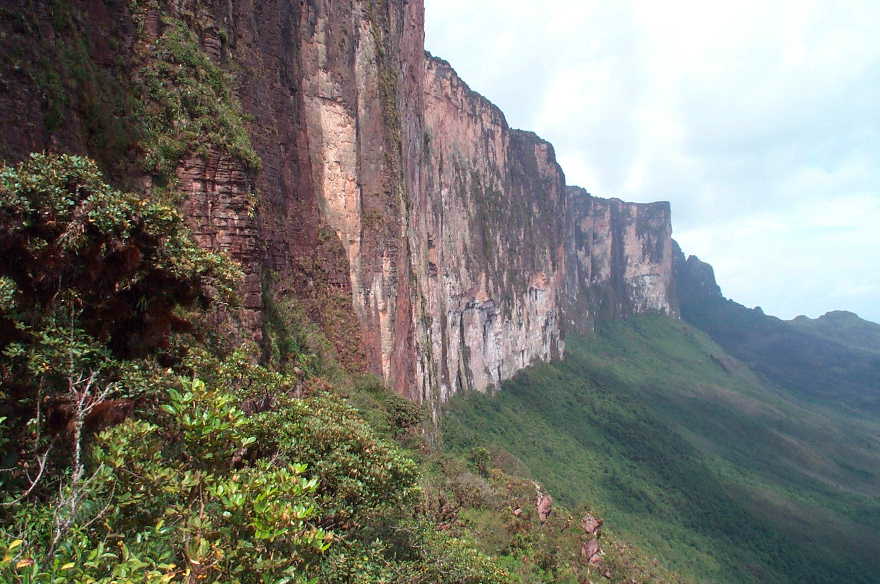 Тепуї
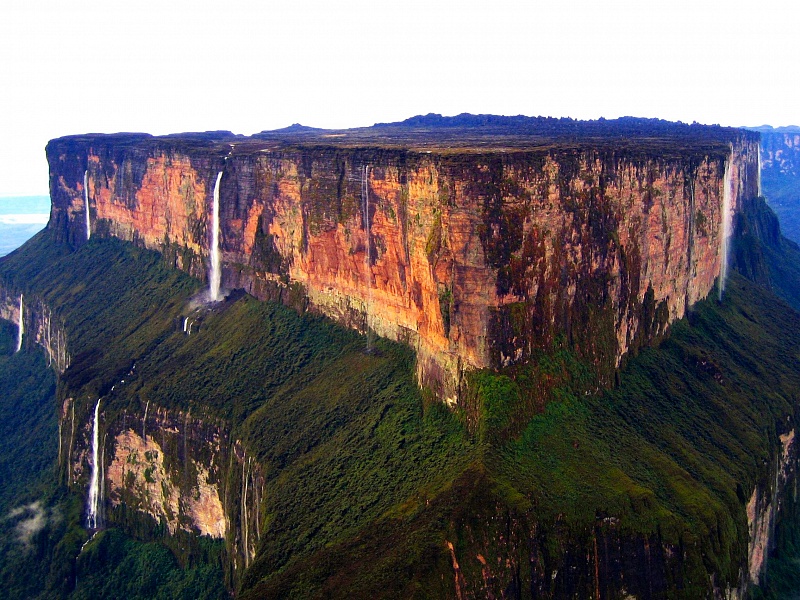 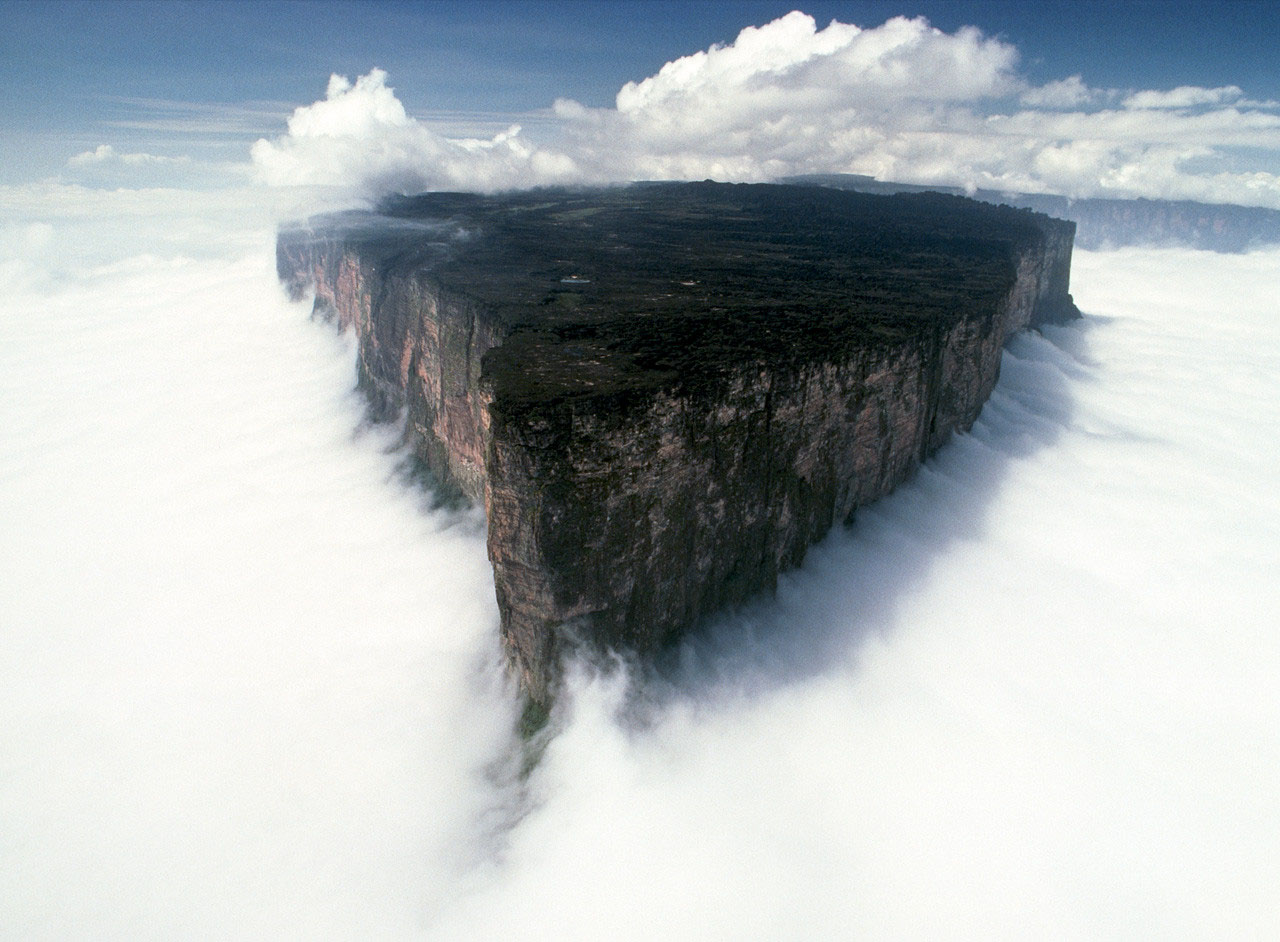 Бразильське плоскогір'я
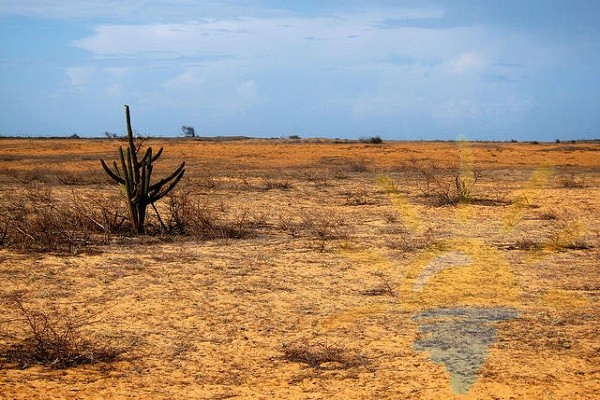 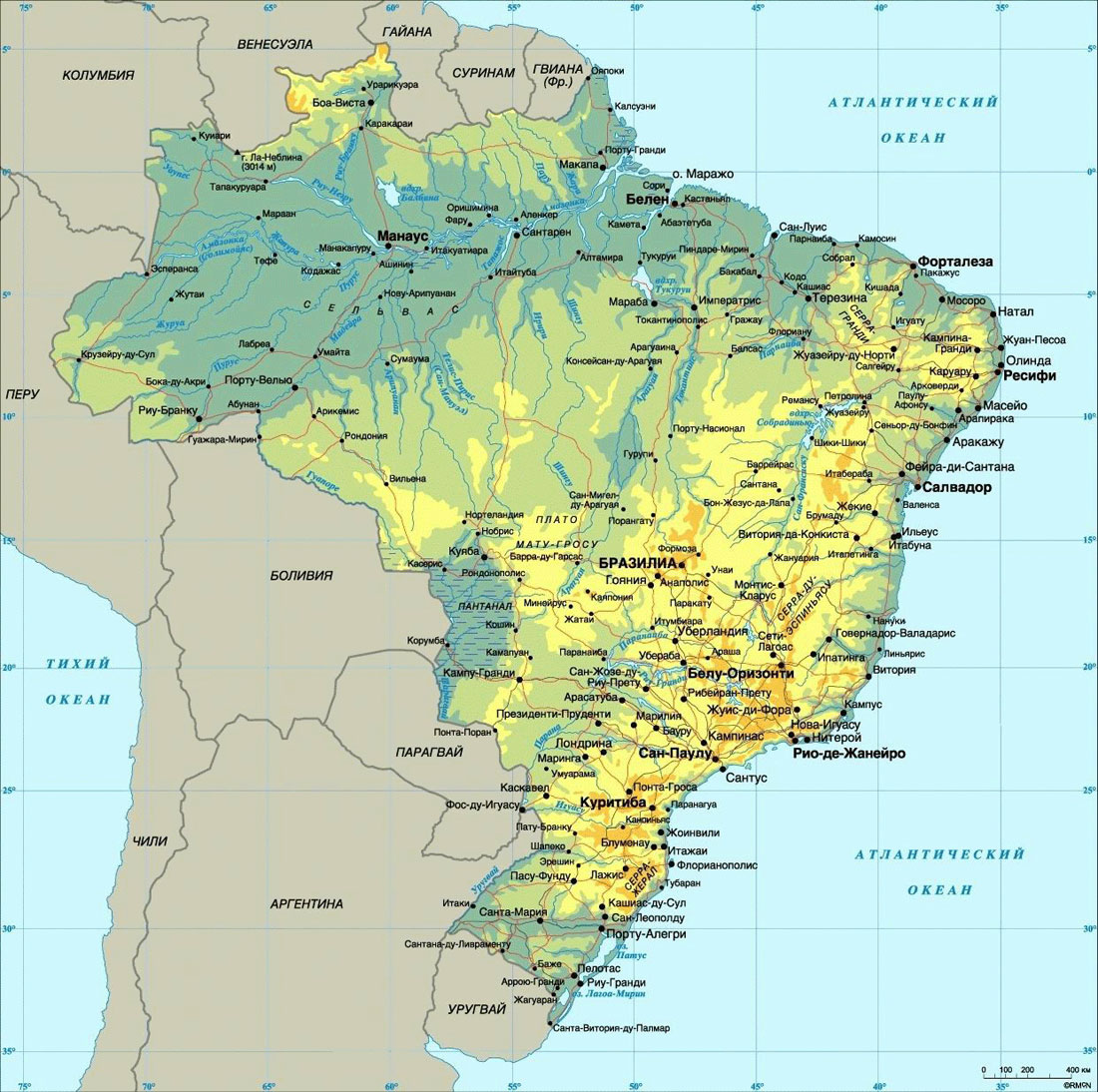 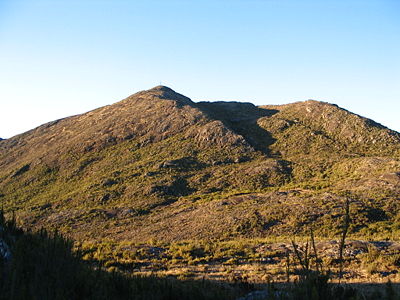 Бразильське плоскогір’я.Каатинга
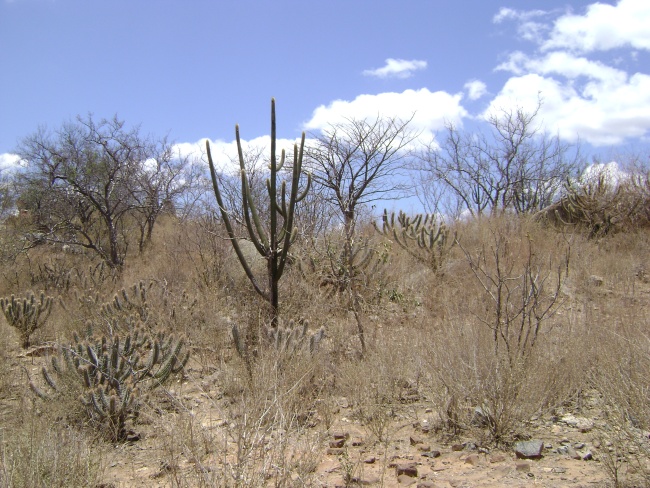 Домашнє завдання: опрацювати § 22, вивчити характеристику рельєфу.
Нанести на контурну карту і вивчити: 
гори: Анди (Аконкаґуа, Котопахі, Сан-Педро);               
плоскогір’я: Бразильське, Гвіанське;                               низовини: Амазонська, Ла-Платська, Орінокська